February 2023 OPEN+ 3 Key Skills of Facilitating Meetings at Micron
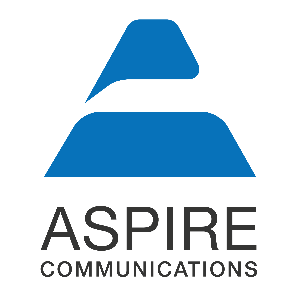 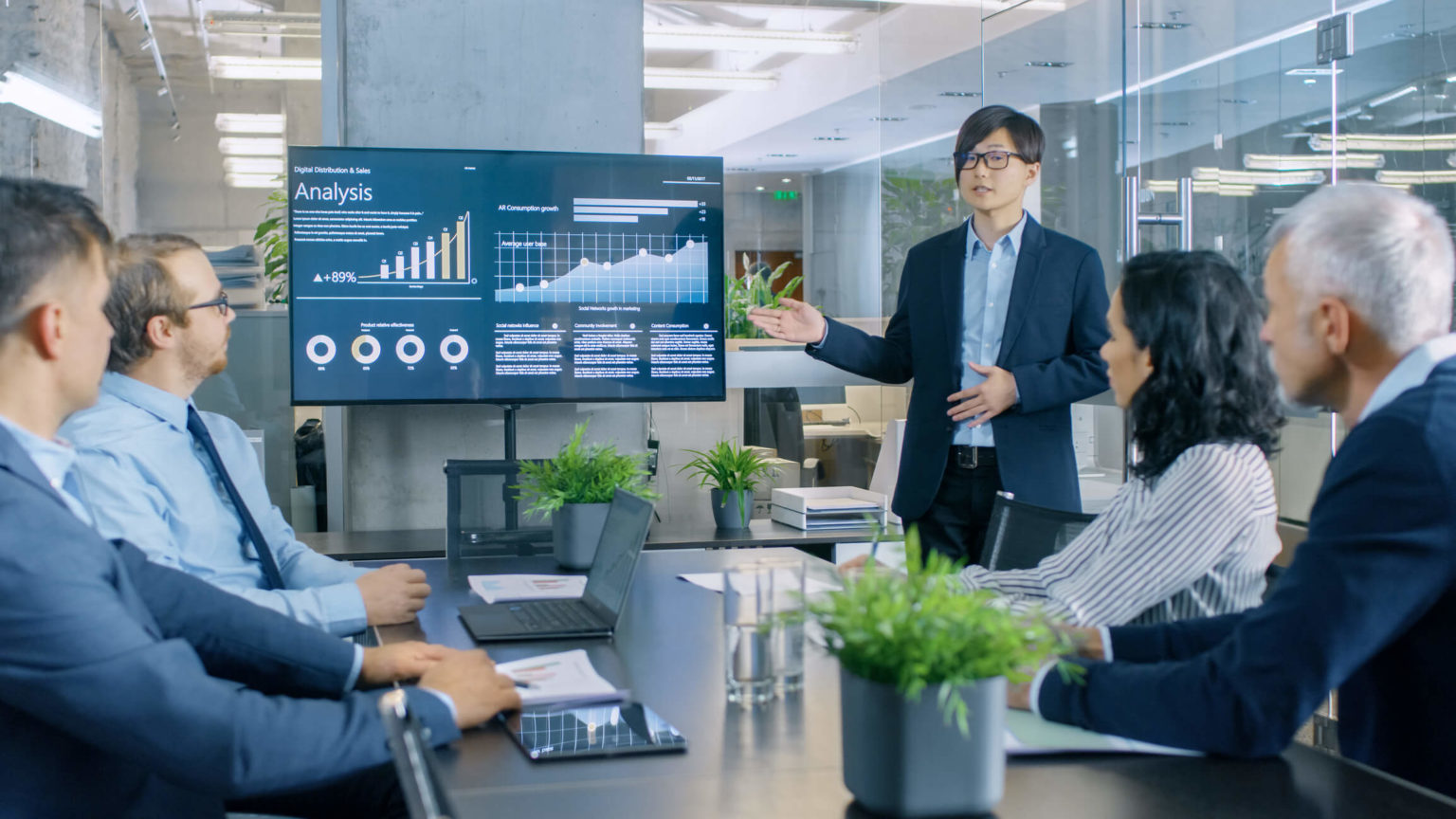 OPEN+ 
Discussion Questions
1) What are some best practices for facilitating meetings in Japan/Japanese?
2) What things should you avoid when facilitating meetings in Japan/Japanese?
3) What are some general best practices for facilitating meetings in any language?
Meeting Facilitation
Develop a question-based agenda/attitude 
Your aim should be to facilitate the meeting and encourage all participants to share relevant information. 
Instead of asking yes/no-answer questions, try to ask open-ended questions:
X Conor, do you have anything to share?
O Conor, what would you like to share with us?
Keep the meeting on track
Don’t be afraid to bring participants back on track when necessary. 
Acknowledge any information participants share, but try not to criticize:
X Thanks Conor, but let’s try to stick to ABC on the agenda. 
O Conor, thanks for sharing that and I’m sure we can speak about that at/on [time/date/in the future] so let’s get back to ABC.
Summarize effectively
Before moving on to the part of the agenda, aim to summarize the main points/relevant information:
O So, to summarize, Conor says ABC and Steve has told us about XYZ. Does that sound accurate to everyone?
Faciliating Meetings
Key points
Develop a question-based agenda/attitude 
Keep the meeting on track
Summarize effectively
Strategies & Workshop Takeaways